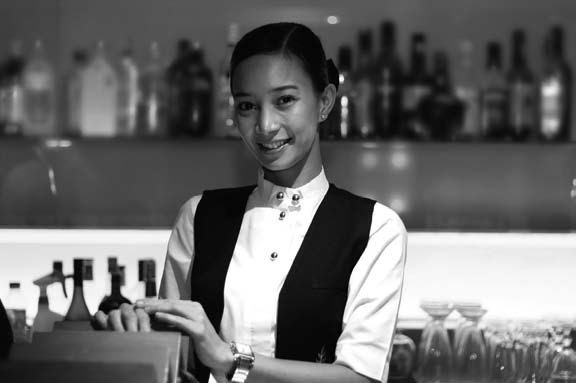 Chapter 1:
  New Perspectives On
	Marketing in the
		Service Economy
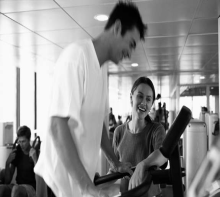 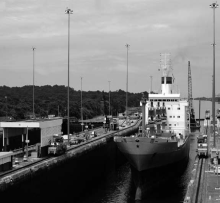 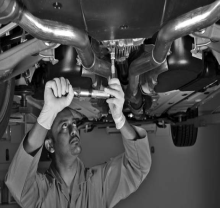 Overview of Chapter 1
Why Study Services?
What are Services?
Marketing Challenges Posed by Services
Extended Marketing Mix Required for Services
Integration of Marketing with Other Management Functions
Developing Effective Service Marketing Strategies
Why Study Services?
Why Study Services?
Services dominate most economies and are growing rapidly:
Services account for more than 60% of GDP worldwide
Almost all economies have a substantial service sector
Most new employment is provided by services 
Strongest growth area for marketing

Understanding services offers you a personal competitive advantage
Services Dominate the Global Economy
Contribution of Service Industries to GDP Globally
Manufacturing 32%
Services 64%
Agriculture 4%
Source: The World Factbook 2008, Central Intelligence Agency
Value Added by Service Industry Categories to U.S. GDP
Business Services 12%
Transport, Utilities & Communications
9%
SERVICES
Wholesale & Retail Trade 12%
Source: US Bureau of Economic Analysis, Industry Economics Accounts, 2007
NAICS Codes of Newer ServiceIndustries Not Profiled By SIC
HMO Medical Centers
Industrial Design Services
Investment Banking and Securities Dealing
Management Consulting Services
Satellite Telecommunications
Telemarketing Bureaus
Temporary Help Services
Casino Hotels
Continuing Care Retirement Communities
Diagnostic Imaging Centers
Diet and Weight Reducing Centers
Environmental Consulting
Golf Courses, Country Clubs
Hazardous Waste Collection
Why Study Services?
Most new jobs are generated by services
Fastest growth expected in knowledge-based industries
Significant training and educational qualifications required,                           but employees will be more highly compensated
Will service jobs be lost to lower-cost countries? Yes, some service jobs can be exported
Why Study Services?
Powerful forces are transforming service markets
Government policies, social changes, business trends,          advances in IT, internationalization
Forces that reshape:
Demand
Supply
The competitive landscape
Customers’ choices, power, and decision making
Social 
Changes
Business
Trends
Government
Policies
New markets and product categories
Increase in demand for services
More intense competition
Globalization
Advances
In IT
Innovation in service products & delivery systems, stimulated by better technology
Customers have more choices and exercise more power
Understanding customers and competitors	
Viable business models
Creation of value for customers and firm
Transformation of the Service Economy
Success hinges on:
Increased focus on services marketing and management
Social 
Changes
Business
Trends
Government
Policies
Globalization
Advances
In IT
Changes in regulations
Privatization
New rules to protect customers, employees, and the environment 
New agreement on trade in services
Factors Stimulating Transformation of the Service Economy
Social 
Changes
Business
Trends
Globalization
Advances
In IT
Factors Stimulating Transformation of the Service Economy
Government
Policies
Rising consumer expectations
More affluence
More people short of time
Increased desire for buying experiences vs. things
Rising consumer ownership of high tech equipment
Easier access to information
Immigration
Growing but aging population
Social 
Changes
Business
Trends
Globalization
Advances
In IT
Factors Stimulating Transformation of the Service Economy
Government
Policies
Push to increase shareholder value
Emphasis on productivity and cost savings
Manufacturers add value through service and sell services
More strategic alliances and outsourcing
Focus on quality and customer satisfaction
Growth of franchising
Marketing emphasis by nonprofits
Social 
Changes
Business
Trends
Globalization
Advances
In IT
Factors Stimulating Transformation of the Service Economy
Government
Policies
Growth of Internet
Greater bandwidth
Compact mobile equipment
Wireless networking
Faster, more powerful software
Digitization of text, graphics, audio, video
Social 
Changes
Business
Trends
Globalization
Advances
In IT
Factors Stimulating Transformation of the Service Economy
Government
Policies
More companies operating on transnational basis
Increased international travel
International mergers and alliances
“Offshoring” of customer service
Foreign competitors invade domestic markets
What are Services?
What Are Services?
The historical view
Smith (1776): Services are different from goods because they are perishable 
Say (1803): As services are immaterial, consumption cannot be separated from production
A fresh perspective: Benefits without Ownership
Rental of goods: 
      (a) Payment made for using or accessing something – usually for a defined period of time – instead of buying it outright and
	(b) Allows participation in network systems that individuals and organizations could not afford
What Are Services?
Five broad categories within non-ownership framework of which two or more may be combined
Definition of Services
In another word, Services are a form of product that consists of activities, benefits, or satisfactions offered for sale that are essentially intangible and do not result in the ownership of anything.
Service Products vs. Customer Service & After-Sales Service
A firm’s market offerings are divided into core product elements and supplementary service elements
Need to distinguish between:
Marketing of services – when service is the core product
Marketing through service – when good service increases the value of a core physical good
Manufacturing firms are reformulating and enhancing existing added-value services to market them as stand-alone core products
Service – A Process Perspective
Differences exist amongst services depending on what is being processed
Classification of services into
People processing
Possession processing
Mental stimulus processing
Information processing
4 Categories of Services
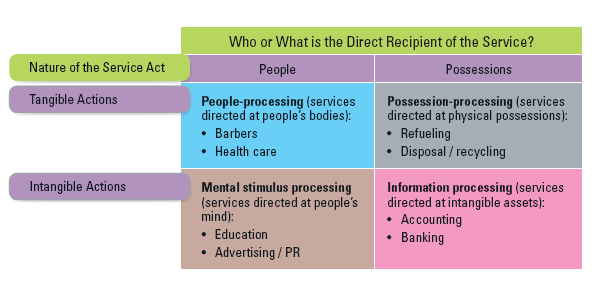 People Processing
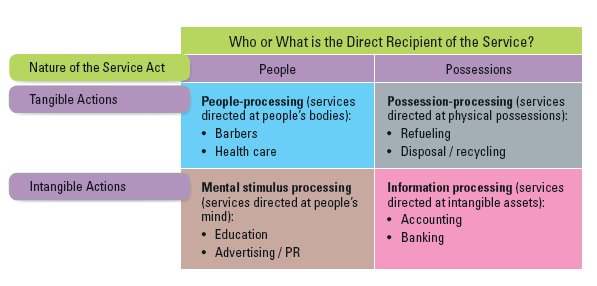 Customers must:
  physically enter the service factory
  cooperate actively with the service operation
  Managers should think about process and output from 	 	  the customer’s perspective 
  to identify benefits created and non-financial costs: Time, mental and physical effort
Possession Processing
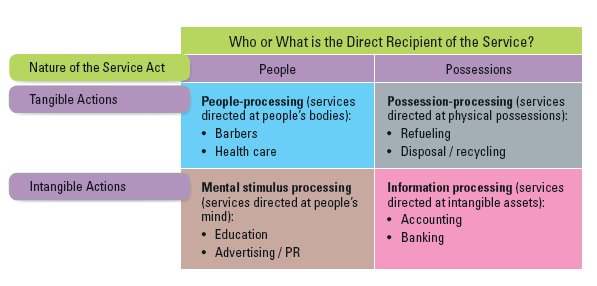 Involvement is limited
  Less physical involvement
  Production and consumption are separable
Mental Stimulus Processing
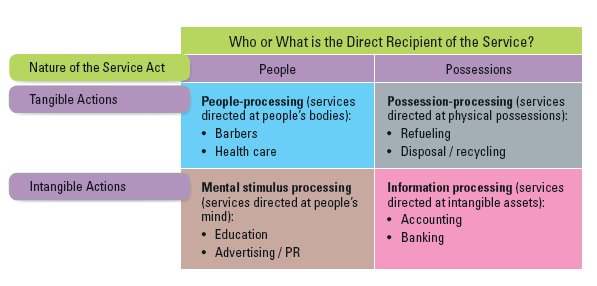 Ethical standards required:
  Customers might be manipulated
  Physical presence of recipients not required
  Core content of services is information-based
  Can be ‘inventoried’
Extended Marketing Mix for Services
Services Require An Extended Marketing Mix
Marketing can be viewed as:
A strategic and competitive thrust pursued by top management
A set of functional activities performed by line managers
A customer-driven orientation for the entire organization
Marketing is only function to bring operating revenues into a business; all other functions are cost centers
The “7 Ps” of services marketing are needed to create viable strategies for meeting customer needs profitably
The 7Ps of Services Marketing
Traditional Marketing Mix Applied to Services
Product (Chapter 4)
Place and Time (Chapter 5)
Price (Chapter 6)
Promotion and Education (Chapter 7)
Extended Marketing Mix for Services 
Process (Chapter 8 & 9)
Physical Environment (Chapter 10)
People (Chapter 11)
Summary
Unique Characteristics
Why Study Services?
Services are often intangible, difficult to visualize and understand, and customers may be involved in co-production.
Services dominate the economy in many nations. The majority of jobs are created in the service sector.
CHAPTER 1
Services are a form of rental (not ownership). They are performances that bring about a desired result.
Product, Place & Time, Price, Promotion & Education, Process, Physical Environment, People
Extended Marketing Mix
What are Services?